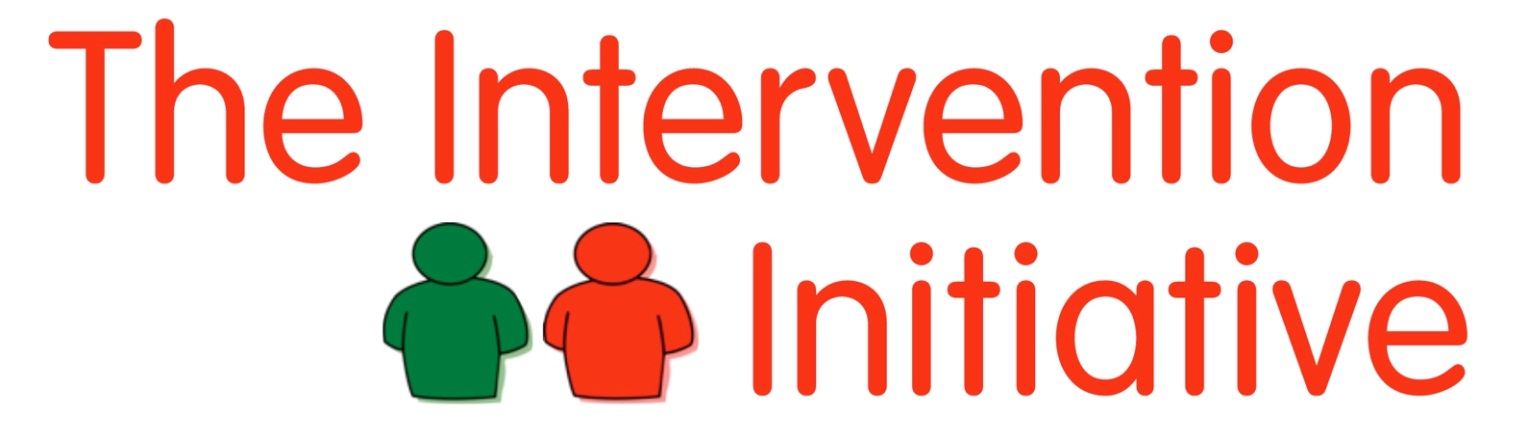 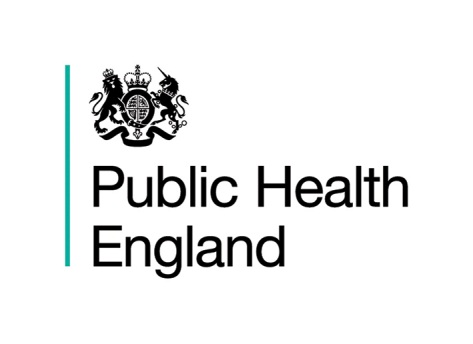 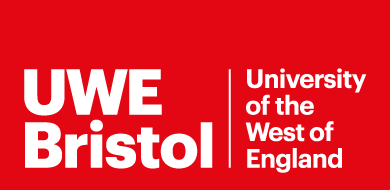 Session ThreeRape and Sexual Assault
We will be learning and working together as a group in this programme
Some of the material we will be discussing will be sensitive and some of us will have had personal experience of the things we discuss
We will all be be respectful of personal emotions as we learn
Some ground rules
Confidentiality
Appropriate language
Attendance
Communicating with the facilitator


Please be aware that we will be talking about sensitive issues and issues that might have affected you or people you care about. If you feel uncomfortable or upset it is fine to leave the space. Facilitators will understand and are trained to help you.
This is a bystander programme:
EMPOWERING YOU AS BYSTANDERS TO INTERVENE TO PREVENT VIOLENCE
4 Stages for intervention
(Adapted from Berkowitz, A. (2009) Response Ability: A Complete Guide to Bystander Intervention, Beck & Co., p.10)
Stage 1: Noticing behaviour or an event
We need to understand and learn about rape and sexual assault in order to be able to notice situations and see behaviours or events as potentially problematic.
What percentage of rapes are committed by someone known to the victim?
FACTS
Rape is rarely committed by strangers: 85 percent of reported rapes are carried out by someone known to the victim 
(HMIC, 2007)

NUS survey found that the majority of perpetrators of stalking, sexual assault and physical violence were already known to the victim
(NUS 2011 p.19)
‘A rape victim will resist and fight the attacker and there will be signs of injury.’
Victim Resistance
How do victims of rape resist?
 Physical resistance
Fighting, hitting, struggling, running away
	Verbal resistance
Telling the perpetrator(s) to stop, persuasion, shouting, screaming

Not all victims resist. Why is this? 
Fear (the ‘freeze fright’ response), the use of weapons, multiple assailants or threats
A student’s experience: questions about masculinity?
‘My main problem was dealing with the fact that men can get raped too. Others said I should have beaten him up or been more of a man or that it was a lesson for being seen as a bit promiscuous at times.’
 (Cambridge 2014 p.20)

Cambridge study: CUSU (Cambridge University Students' Union) (2014). Cambridge Speaks Out. Cambridge: CUSU Women's Campaign. Online at http://www.womens.cusu.cam.ac.uk/Cambridge%20Speaks%20Out%20Report%202014.pdf
A person who is drunk or using drugs …
Why rape is not the victim’s fault
Rape is a violation and act of violence with harmful consequences

Responsibility only lies with the perpetrator

Nobody has a right to your body without your consent no matter what you do or how you behave
Discussion point:
Why does it matter if people hold erroneous views (myths) about rape?
For the victim / survivor
Self-blame
Negative experience of disclosure
Unlikely to disclose
Unlikely to access support
May suffer mental and physical ill health
Experiencing blame
‘I was raped in 2010 … walking back to college late at night. I took him to court and won - but the most harrowing aspect of having been raped was not the attack itself, but the experiences I had afterwards, both in court and with “friends”. I told very few people but I can't count amount of the times I was asked “what were you wearing”, “were you drunk”. Blame culture is despicable and prevalent in even those who think themselves to be well adjusted on such matters … Women, though were the worst. They were the main perpetrators of queries as to what I was wearing at the time, whether I'd led the man on, whether I was drunk.’

(Cambridge Speaks Out, 2014: http://www.cambridgespeaksout.org.uk/stories/)
For the criminal justice system
No disclosure
Disclosure
BRINGING OFFENDER TO
              JUSTICE AND PROTECTING THE PUBLIC
Max penalty life imprisonment
LAW OF RAPE:
Sexual Offences Act 2003 (s.1)
Sexual Offences Act 2003, s.74
Discussion point:
What do you think consent means?
If a woman does not clearly say ‘No’ to a man then …
FACTS
The absence of a ‘No’ does not mean that sex is consensual 

Someone who is asleep or unconscious cannot consent to sexual activity

Someone who is very drunk or drugged may not have capacity to give consent
As a bystander you might look out for:
Slurred speech or unable to communicate

Falling over

Vomiting

Passing out/in and out of consciousness
Credit: University of Warwick
FACT
8% of respondents to the student survey had had sexual intercourse ‘when they didn’t want to’ because they were or felt unable to say ‘no’
(NUS 2011 p.16)
NUS study: NUS (National Union of Students) (2011) (2nd Ed.).  Hidden Marks. London: NUS.  Online at http://www.nus.org.uk/Global/NUS_hidden_marks_report_2nd_edition_web.pdf
Video: Tea Consent
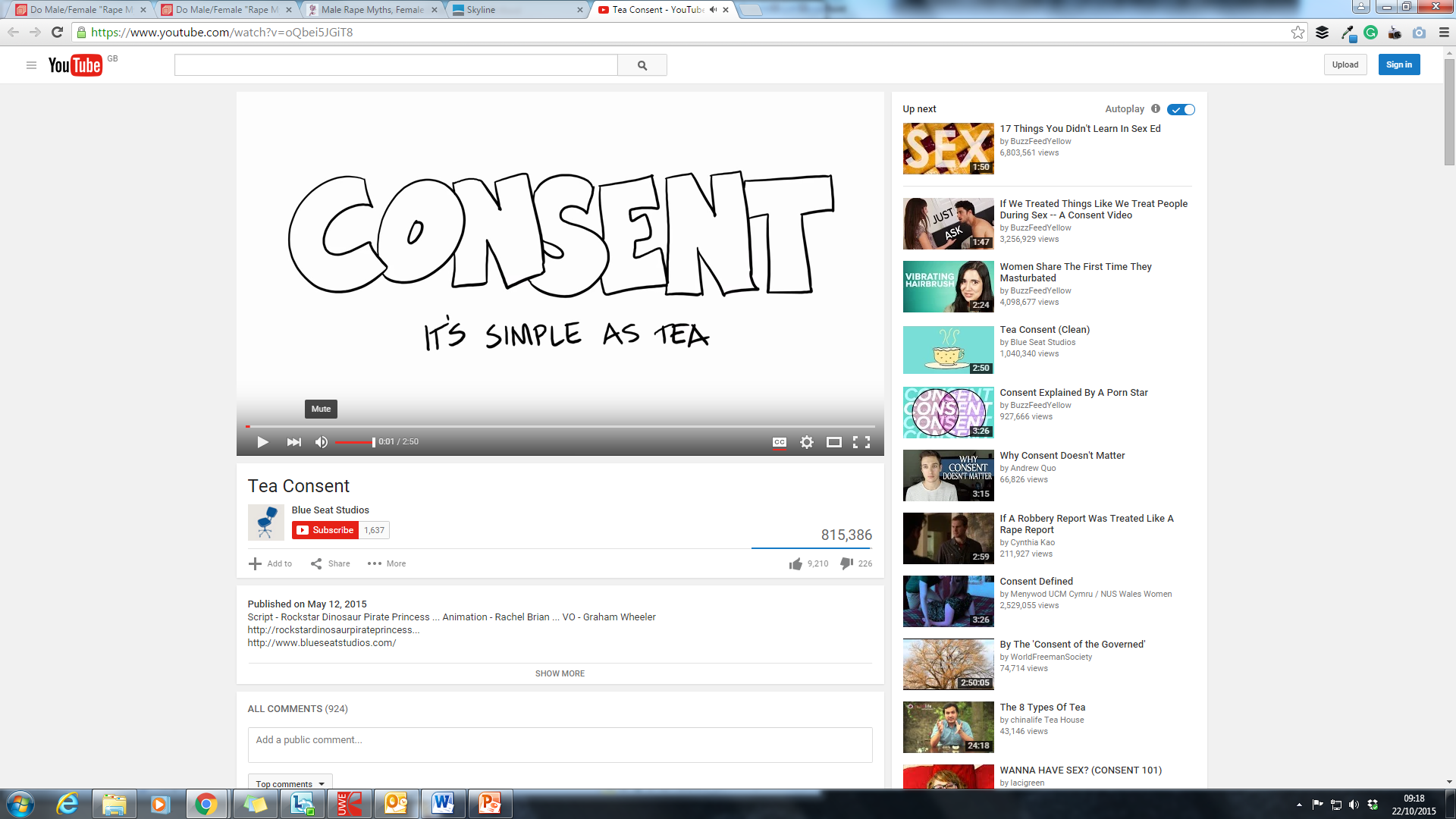 Sexual Assault by PenetrationSexual Offences Act 2003 s.2
Max penalty life imprisonment
Sexual AssaultSexual Offences Act 2003 s.3
Sexual touching without consent e.g. touching breasts, groping, kissing
Max penalty 10 years imprisonment
FACT
16% of student respondents have experienced some form of sexual assault
(NUS 2011 p.11)
NUS study: NUS (National Union of Students) (2011) (2nd Ed.).  Hidden Marks. London: NUS.  Online at http://www.nus.org.uk/Global/NUS_hidden_marks_report_2nd_edition_web.pdf
Other behaviours experienced on campus
65% of respondents to NUS survey reported verbal harassment e.g. sexual comments, wolf whistling, catcalling
(NUS 2011 p.12)
12% had experienced stalking
(NUS 2011 p.11)
NUS study: NUS (National Union of Students) (2011) (2nd Ed.).  Hidden Marks. London: NUS.  Online at http://www.nus.org.uk/Global/NUS_hidden_marks_report_2nd_edition_web.pdf
Stage 2: Interpreting behaviour or an event as a problem
It goes on within your community

Violence is everybody’s problem

The problem has not been solved
Stage 3: Feeling Responsible
You are part of the solution

It hurts people who we care about

It hurts all men because it makes women fear men or their motives
The impact on victims
Short and longer-term reactions may include:
    - 	Self blame, depression, fear, avoidance of 	people or situations, self-harm, trying to 	‘forget’ or normalise, leaving 	university  

Factors impacting on recovery include:
   -	The reactions of other people, self-	blame, the availability of support
The consequences of offending behaviour
Being labelled and known as an abusive person
Facing friends, family and other students

Possessing a criminal record
Getting a job and impacting future potential
Being on the sex offender register
Public disclosure of a criminal record by the police
Being a friend
Watching out for a friend who could be a potential victim

Watching out for a friend who might be unaware that what they are doing or about to do is a crime

Making someone realise that their behaviour is not acceptable
Social Norms
(Adapted from Berkowitz, 2011: 167)
The result of misperceptions
1. Misperceptions inhibit bystander intervention. College men are less likely to intervene when they misperceive other men’s willingness to intervene
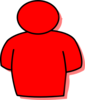 I’m uncomfortable but I’m the only one
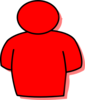 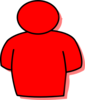 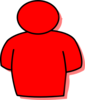 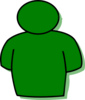 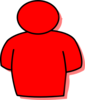 ‘Overestimating the prevalence of sexual assault was associated with greater likelihood of engaging in sexual assault…’ (Neighbors et al 2010 p.6)
2. Misperceptions may facilitate violent and abusive behaviour in those already pre-disposed to it
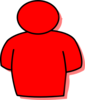 ‘[M]en who strongly believe in myths are more likely to act on them and perpetrate sexual assaults when they perceive their male peers to have similar attitudes … [and] less likely to act on them when they correctly perceive that other men are not in agreement.’ 
(Berkowitz 2013 p.21)
You are part of the solution!
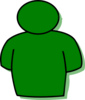 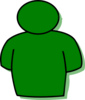 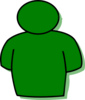 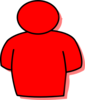 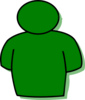 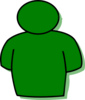 What can you do?
How might you challenge the cultural context?

What situations might you notice as they occur?

What situations might you prevent beforehand?
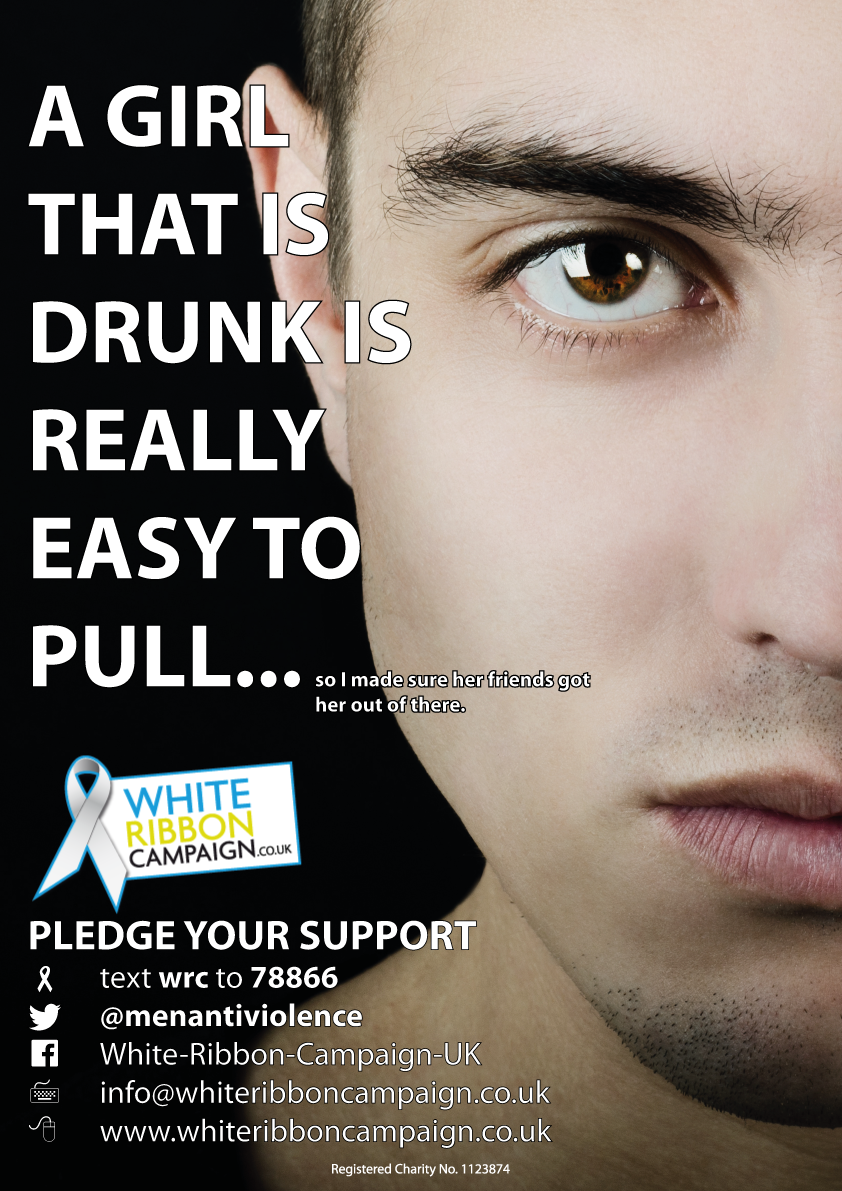 References
Berkowitz, A. (2013). A Grassroots’ Guide to Fostering Healthy Norms to Reduce Violence in our Communities: Social Norms Toolkit.  USA: CDC. Online at http://www.alanberkowitz.com/Social_Norms_Violence_Prevention_Toolkit.pdf

Berkowitz, A. (2011). “Using How College Men Feel about Being Men and ‘Doing the Right Thing’ to Promote Men’s Development” in Laker, J. and Davis, T., Masculinities in Higher Education: Theoretical and Practical Considerations. Routledge

Neighbors,C., Walker, D.D., Mbilinyi, L.F., O’Rourke, A., Edleson, J.L., Zegree, J., Roffman, R.A. (2010) “Normative misperceptions of abuse among perpetrators of intimate partner abuse”, Violence Against Women, 16(4), 370-386. 

HMIC (2007). Without Consent: A report on the joint review of the investigation and prosecution of rape offences. London: HMIC. http://www.hmcpsi.gov.uk/documents/reports/CJJI_THM/BOTJ/Without_Consent_Thematic.pdf